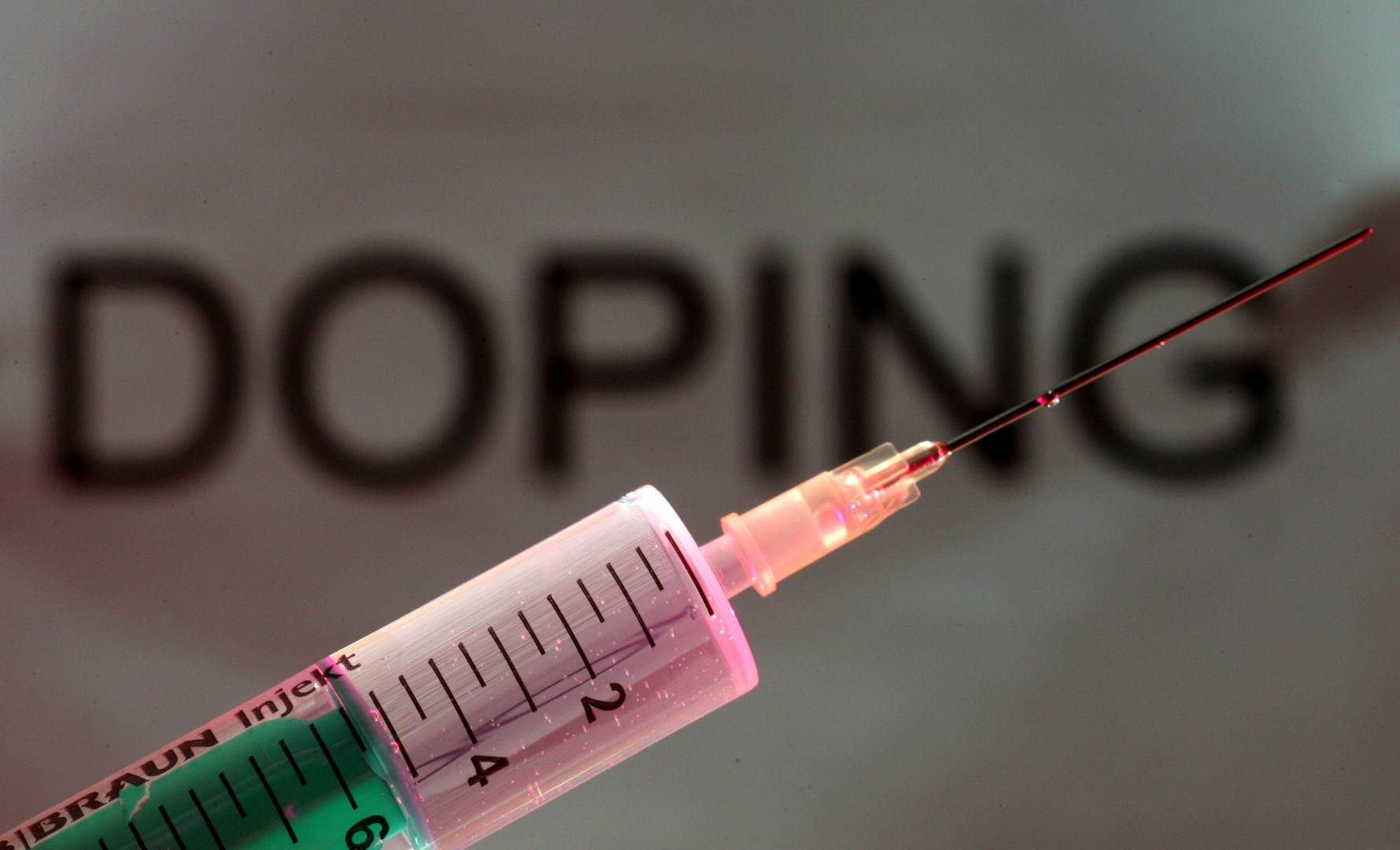 НАРУШЕНИЕ АНТИДОПИНГОВЫХ ПРАВИЛ КАК СПЕЦИАЛЬНОЕ ОСНОВАНИЕ ПРЕКРАЩЕНИЕ ТРУДОВОГО ДОГОВОРА СО СПОРТСМЕНОМ
Усова Анастасия Андреевна
Национальный исследовательский университет
«Высшая школа экономики»
Регулирование труда спортсменов
Спорт как профессиональная деятельность
Спортивные достижения → престиж государства
Глава 54.1 ТК РФ
Федеральный закон №329-ФЗ «О физической культуре и спорте в Российской Федерации» 
место спортсмена в системе трудовых отношений
дополнительные меры социальной защиты спортсменов
спорт стал профессиональная трудовая деятельность
Необходимость регулирования
Обязательные условия трудового договора со спортсменом (ст. 348.2)
Обязанность работодателя обеспечить проведение тренировочных мероприятий и участие спортсмена в спортивных соревнованиях под руководством тренера (тренеров);
Обязанность спортсмена соблюдать спортивный режим, установленный работодателем, и выполнять планы подготовки к спортивным соревнованиям;
Обязанность спортсмена принимать участие в спортивных соревнованиях только по указанию работодателя;
Обязанность спортсмена соблюдать общероссийские антидопинговые правила и антидопинговые правила, утвержденные международными антидопинговыми организациями, проходить допинг-контроль;
Обязанность спортсмена предоставлять информацию о своем местонахождении в соответствии с общероссийскими антидопинговыми правилами в целях проведения допинг-контроля;
Обеспечение работодателем страхования жизни и здоровья спортсмена, а также медицинского страхования в целях получения спортсменом дополнительных медицинских и иных услуг сверх установленных программами обязательного медицинского страхования с указанием условий этих видов страхования.
Спортивный режим
Трудовой распорядок
Соотношение
Различия
Причины установления
Соблюдение антидопинговых правил
Соблюдение спортивного режима
Соотношение
Причины разграничения
Ответственность за нарушение
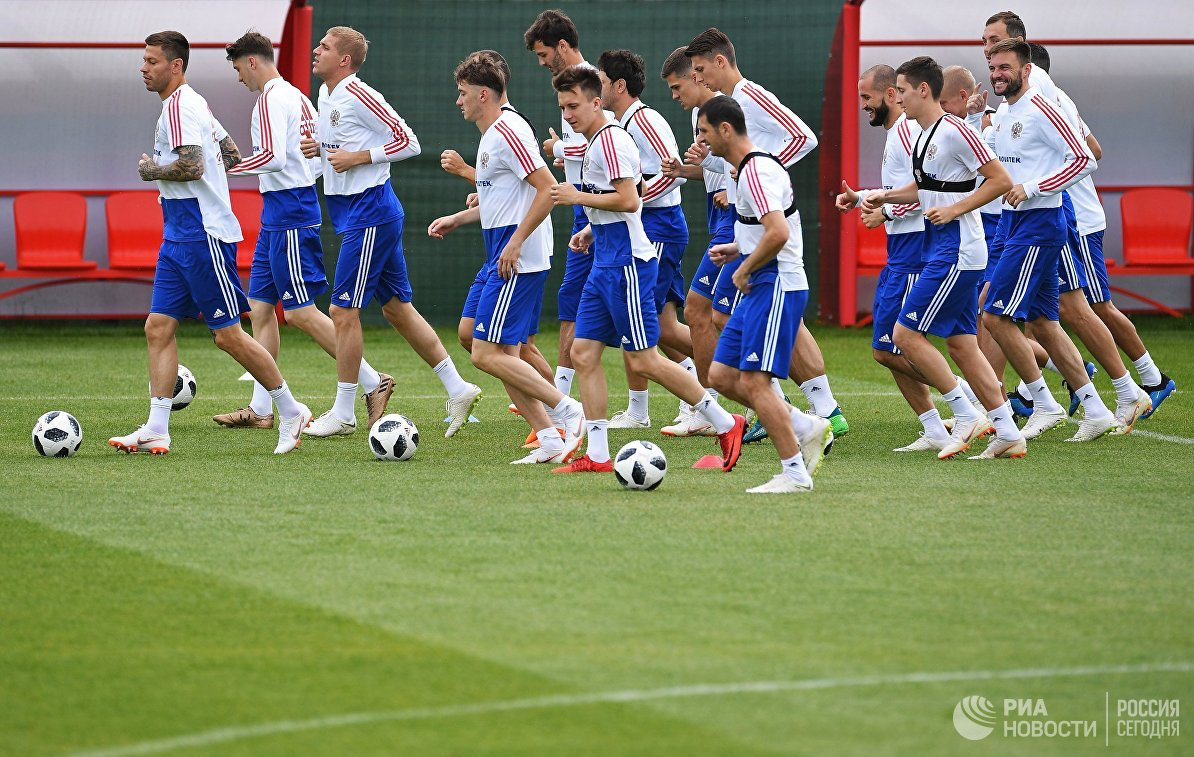 Соблюдение спортивного режима
Спортивный режим – особый режим поведения спортсмена и тренера во время исполнения ими функциональных обязанностей, установленных законом, актами спортивных федераций, локальными актами работодателя, а также трудовыми договорами со спортсменами 
Чеботарев А.В.

Не только соблюдение установленного режима рабочего дня и правил внутреннего распорядка, но и личного режима спортсмена, включая выполнение спортсменом программ индивидуальных и групповых тренировок и условий, устанавливающих ограничения для спортсмена по различным критериям, таким как режим питания, поддержание весовой категории, следование нормам морали и нравственности, запрет на курение и на употребление алкоголя 
ПП ВС от 24 ноября 2015 г. №52
Спортивный режим и трудовой распорядок
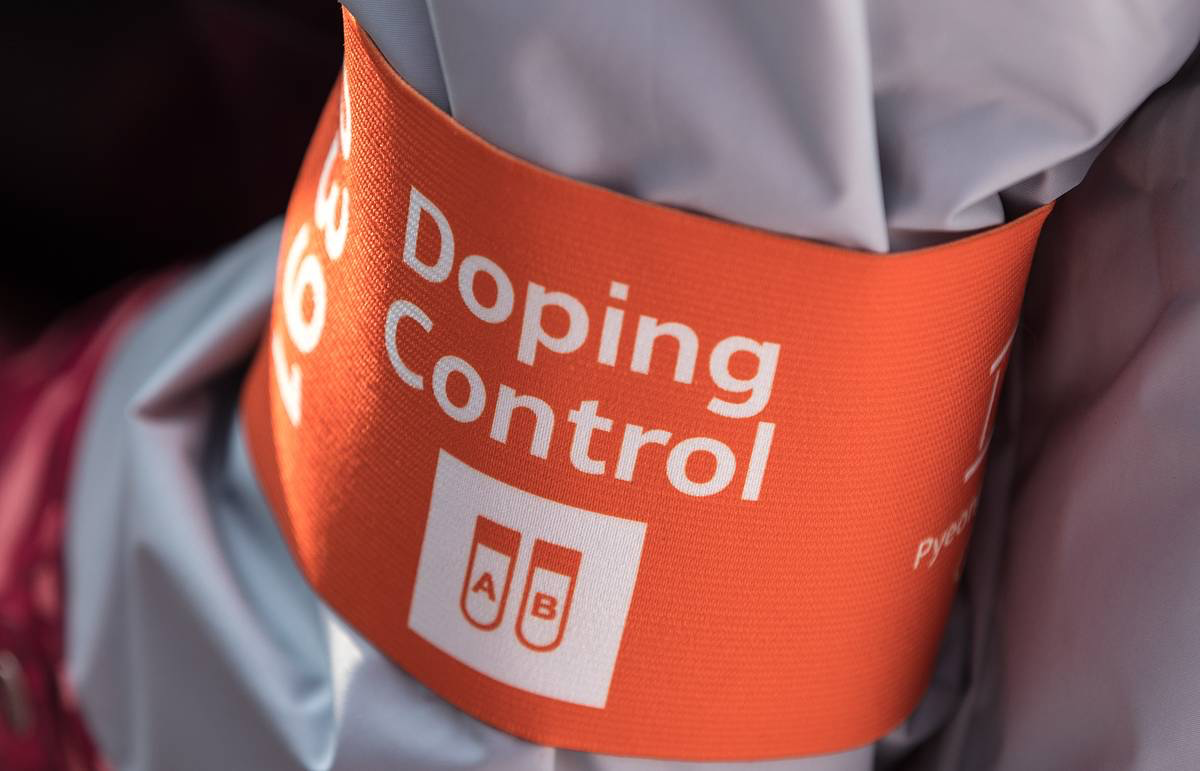 Соблюдение антидопинговых правил
Использование допинга во всех его проявлениях противоречит духу спорта, нарушает смысл спортивного движения, который заключается в развитии естественных талантов для достижения человеческого превосходства
Всемирный антидопинговый кодекс WADA

Дисциплинарные взыскания, не связанные с нарушением спортивного режима, так как:
Значительный урон здоровью человека 
Особые цели и принципы деятельности в спортивной сфере 
Социальная значимость спорта
Нарушение антидопинговых правил
Допинг - совершение одного или нескольких нарушений антидопинговых правил  (Всемирный антидопинговый кодекс WADA )
Нарушения антидопинговых правил:
Международная конвенция о борьбе с допингом в спорте
Всемирный антидопинговый кодекс WADA
Общероссийские антидопинговые правила
Статья 26 Федерального закона от 4 декабря 2007 года № 329-ФЗ «О физической культуре и спорте в Российской Федерации»
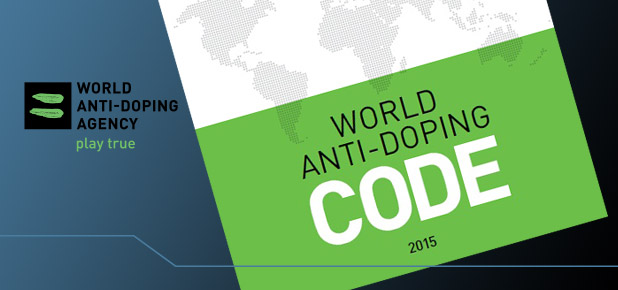 Нарушение спортивного режима и Нарушение антидопинговых правил
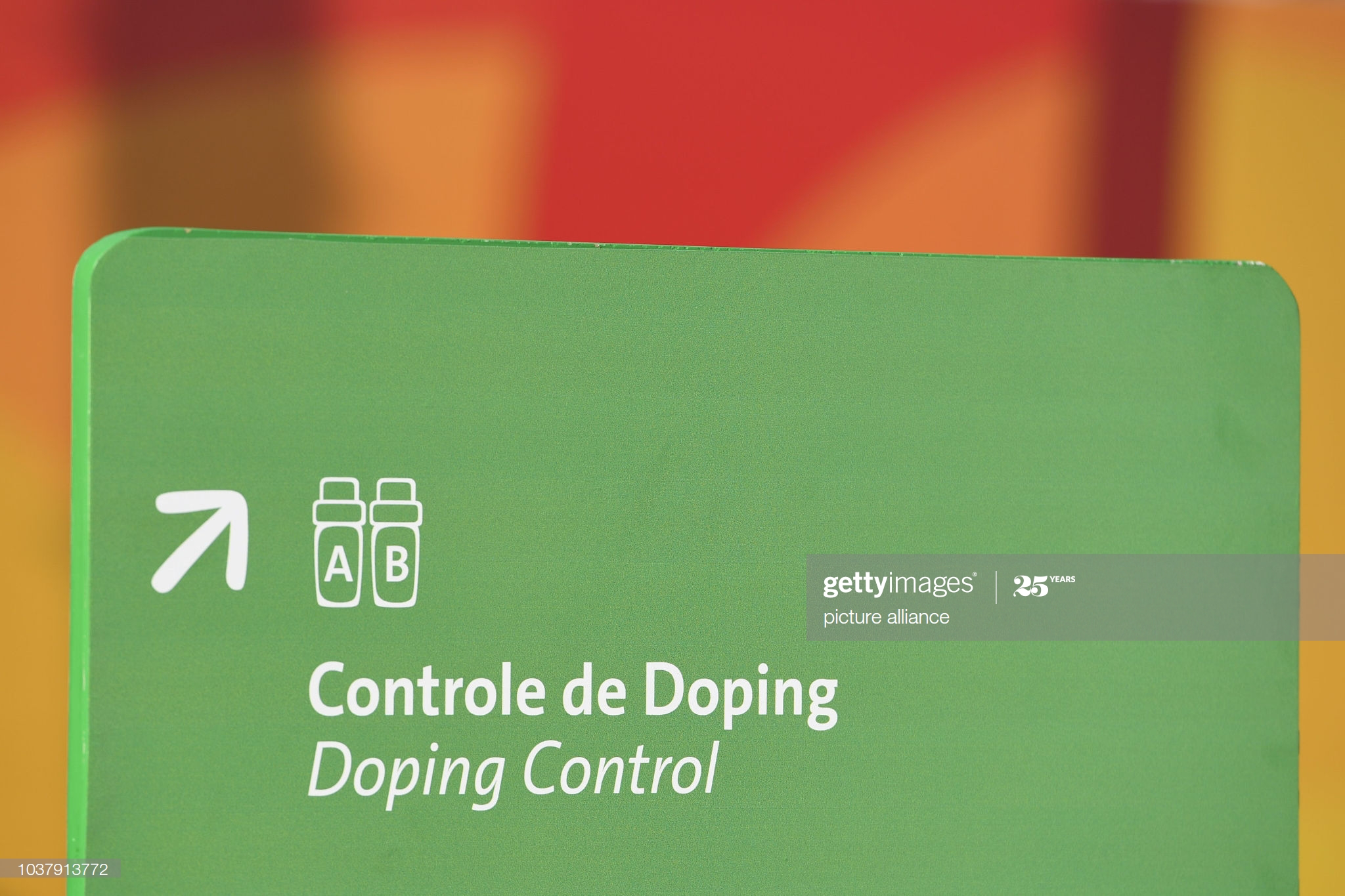 Прекращение трудового договора со спортсменом
Общие основания прекращения трудовых договоров (ст. 77 ТК РФ)
Специальные основания прекращения трудового договора (348.11 ТК РФ)
1) спортивная дисквалификация на срок шесть и более месяцев;
2) нарушение спортсменом, в том числе однократное, общероссийских антидопинговых правил и (или) антидопинговых правил, утвержденных международными антидопинговыми организациями, признанное нарушением по решению соответствующей антидопинговой организации.
Прекращение трудового договора в случае нарушения антидопинговых правил
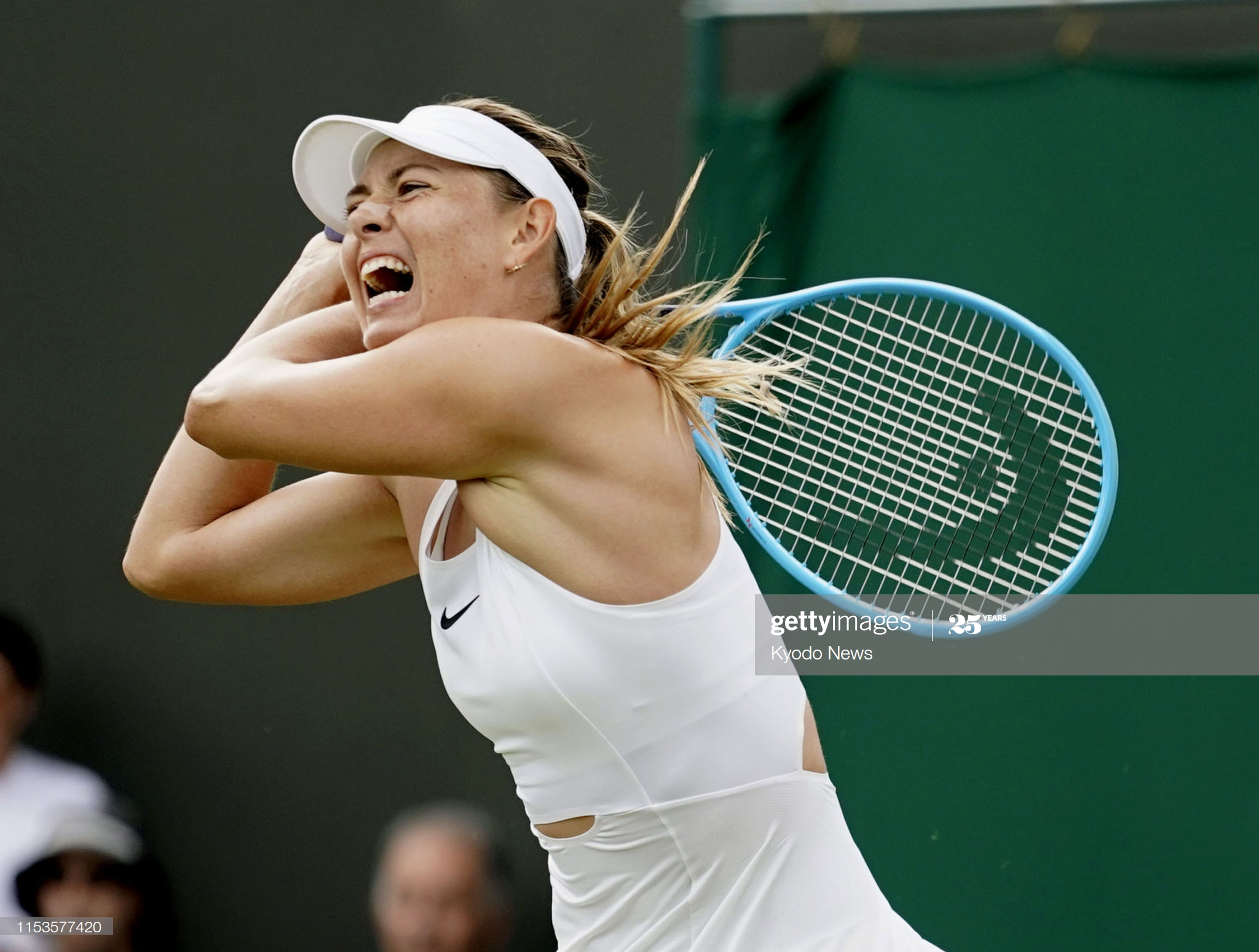 Вина спортсмена при назначении спортивных санкций
Мария Шарапова – No Significant Fault or Negligence – сокращение срока дисквалификации (обязанность агента осуществлять контроль, особый характер вещества, признание спортсменкой факта использования мельдония)
Юлия Кондакова и Екатерина Галицкая – максимальный четырехлетний срок дисквалификации (серьезность нарушений, их неоднократность, сложный характер нарушения)
Вина спортсмена имеет незначительное влияние на назначение спортивных санкций
Может учитываться компетентными спортивными организациями только в совокупности с другими факторами
Усовершенствование дисциплинарных взысканий в связи с нарушением антидопинговых правил
Усовершенствование дисциплинарных взысканий в связи с нарушением антидопинговых правил
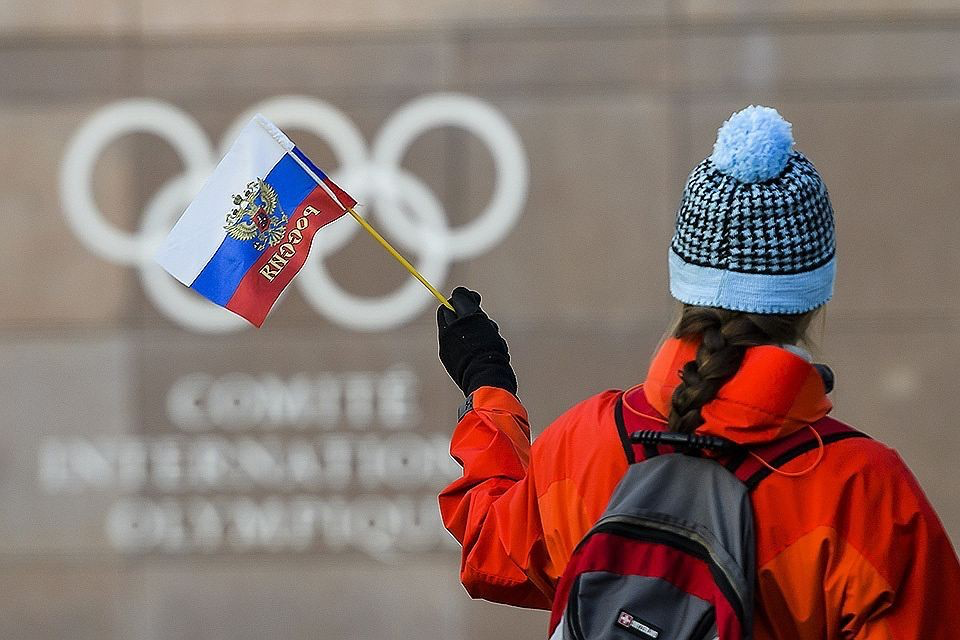 Спасибо за внимание!